MIT 3.071Amorphous Materials12: Optical Properties
Juejun (JJ) Hu
hujuejun@mit.edu
1
After-class reading list
Fundamentals of Inorganic Glasses
Ch. 19
Introduction to Glass Science and Technology
Ch. 10
3.024 wave optics
2
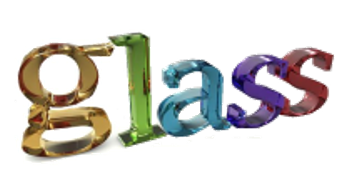 What's so special about                ?
3
Refraction
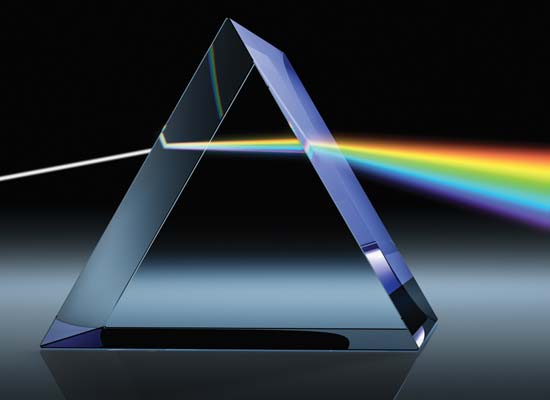 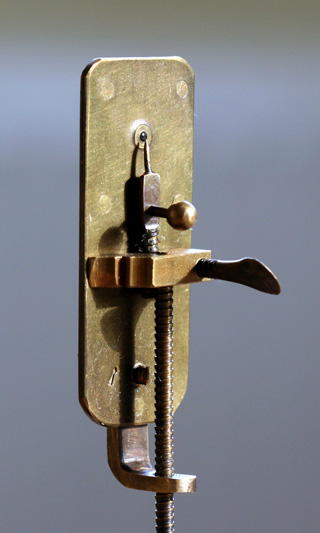 Leeuwenhoek Microscope
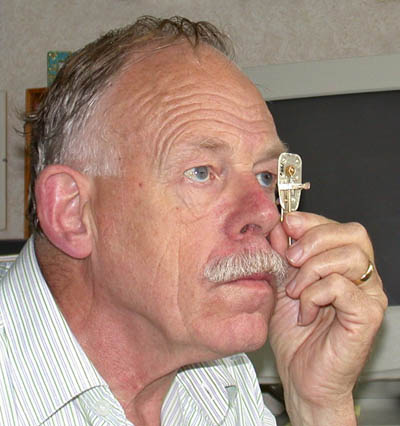 Transparency
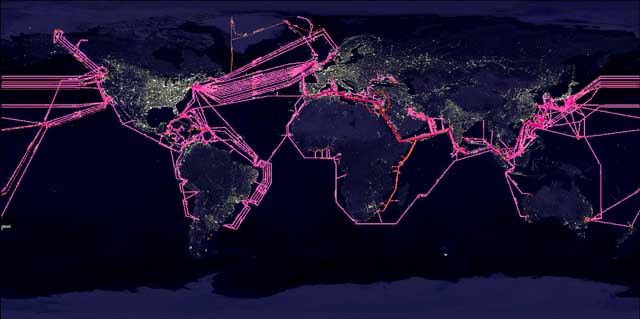 5
Global submarine optical fiber networks
Color
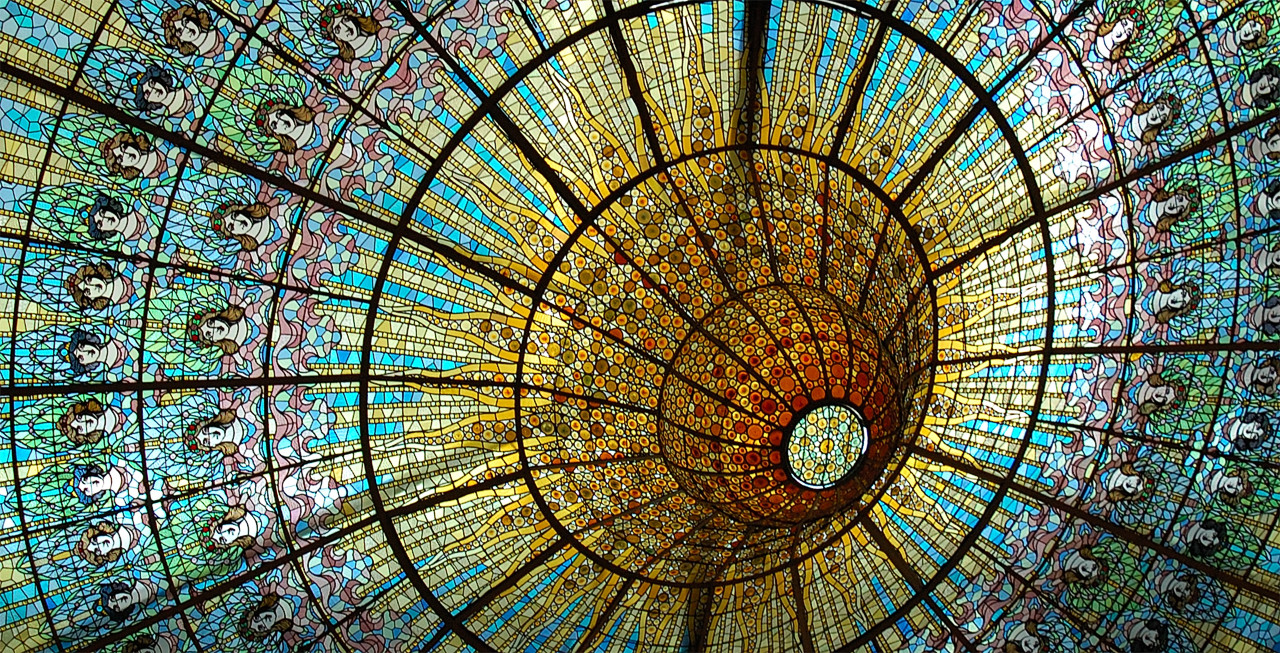 6
Palau de la Musica Catalana, Barcelona
Maxwell Equations (‘macroscopic’ differential form)
Gauss’s Law:
Gauss’s Law for magnetism:
Faraday’s Law:
Ampere’s Law:
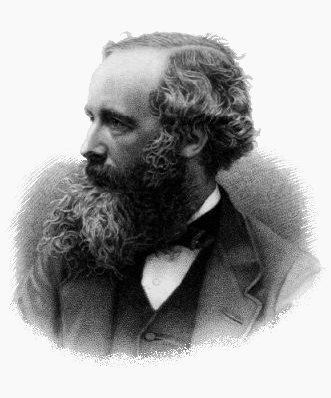 James C. Maxwell (1831-1879)
7
Constitutive relations in amorphous materials
General form for non-bianisotropic media:

Most amorphous materials are isotropic
E and D (or B and H) always align in the same direction
In most non-magnetic glasses, mr  is close to 1 (m = m0)
Linear media
Non-magnetic media
Non-magnetic media
8
[Speaker Notes: See J. A. Kong’s book for a complete discussion about bianisotropic media]
Refractive index of glass: general trends
Addition of heavy elements increases index
Lead-containing glasses
Addition of alkali oxides increases index
NBOs have larger polarizability than BOs
Fictive temperature (density) dependence
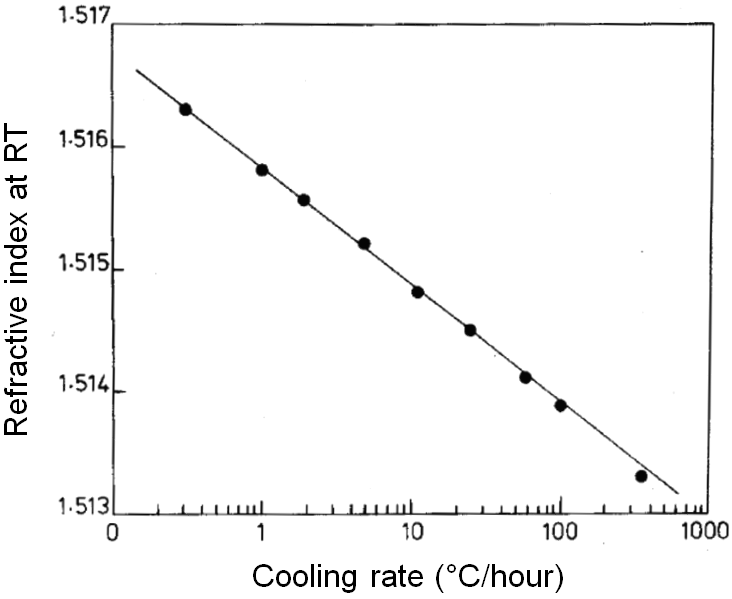 Rawson, Properties and Applications of Glasses (1980)
9
Kramers-Kronig (K-K) relation
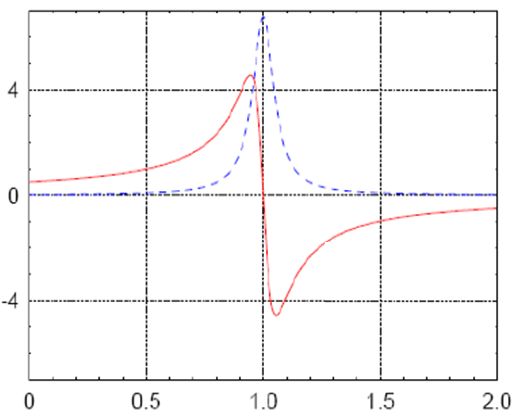 Refractive index n and optical absorption a  are not independent quantities!
a (w)
nr (w) -1
w / w0
10
Refractive index of glasses
Wavelength/frequency dependent (Lorentz oscillators)
a
Atomic/ionic absorption
Electronic absorption
n
Atomic/ionic polarizability
Electronic polarizability
1
l
IR
Static
X-ray
UV
Visible
11
Chromatic dispersion of glasses
Abbe number (V-number):
D, F and C spectral lines: 589.3 nm, 486.1 nm and 656.3 nm
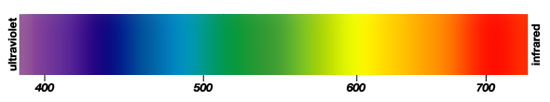 D
F
C
Normal dispersion
n
Anormalous dispersion
1
l
IR
Static
X-ray
UV
Visible
12
[Speaker Notes: Visually transparent glasses exhibit normal dispersion in the visible range
Large Abbe number means small dispersion]
Chromatic dispersion of glasses
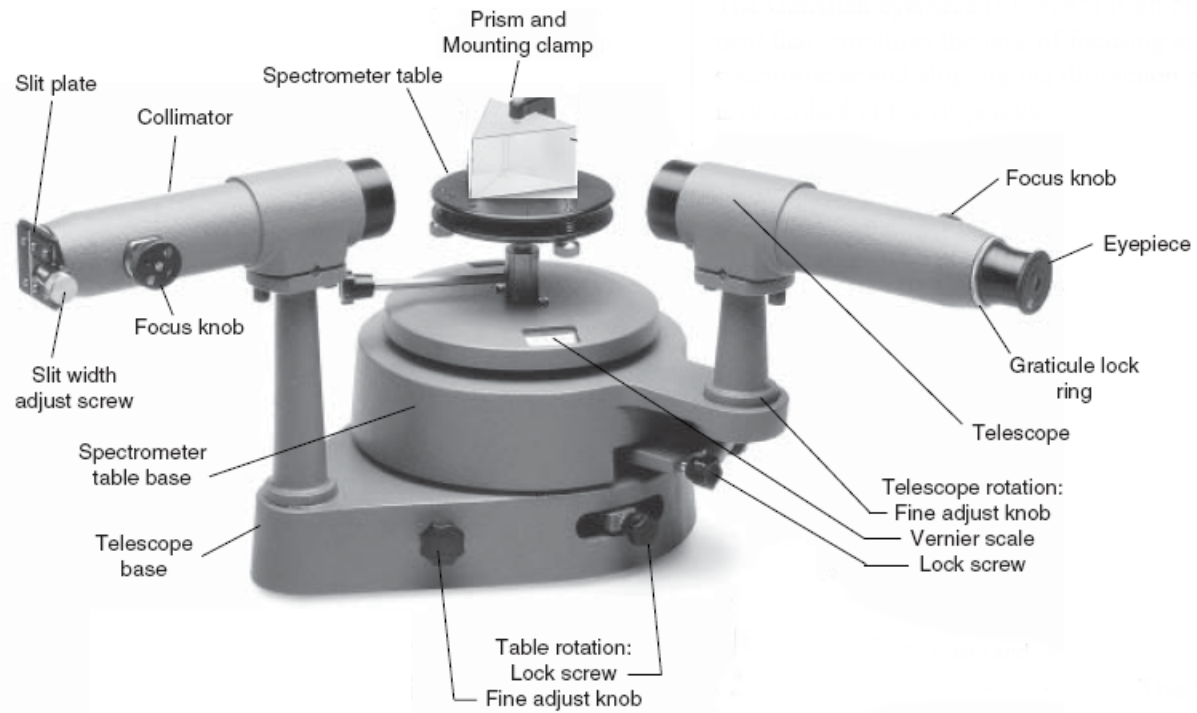 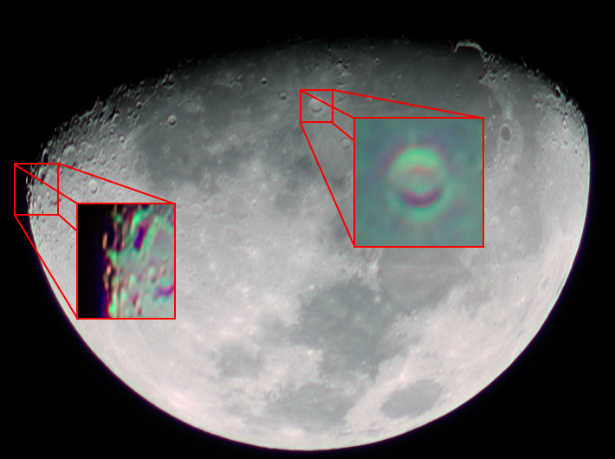 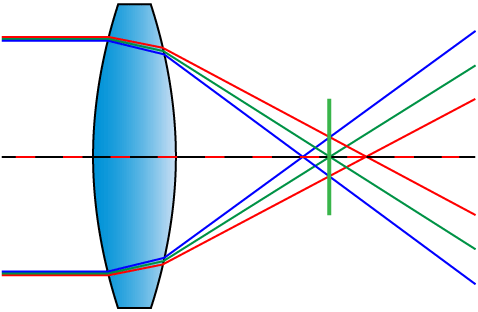 Prism dispersive spectrometer
Chromatic aberration
13
Chromatic dispersion of glasses
Abbe number (V-number):
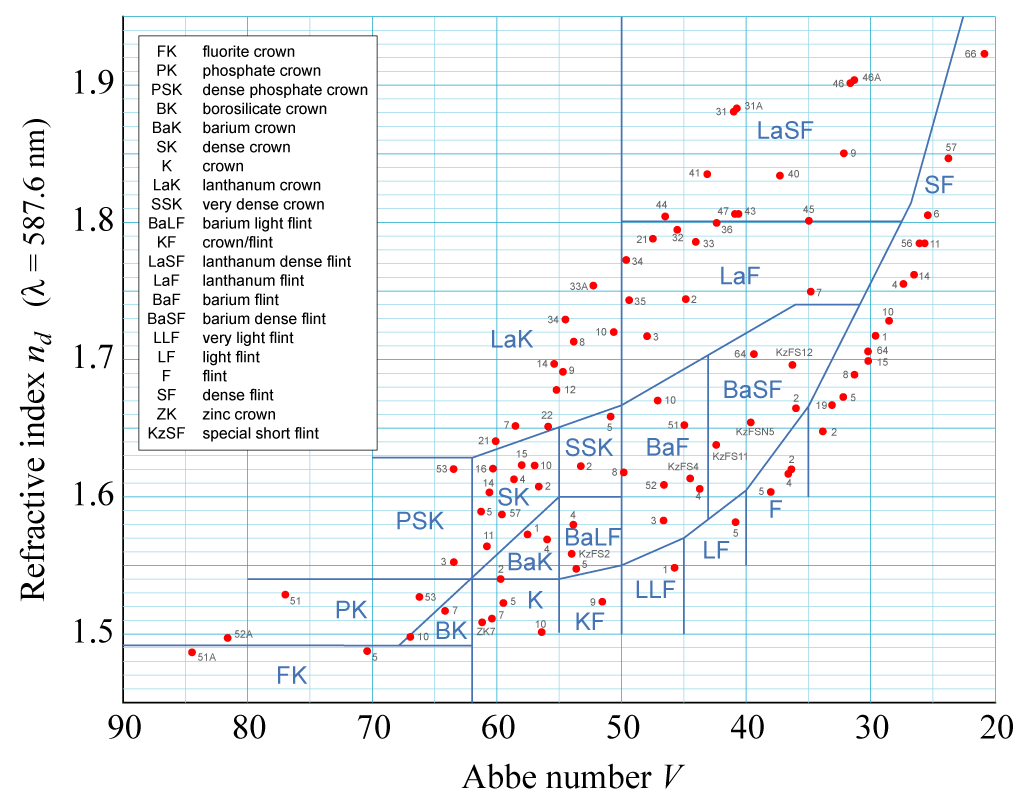 Crown glass (“K”)
Soda-lime silicates
Low index
Low dispersion

Flint glass (“F”)
Lead glasses
High index
High dispersion
Optical polymers
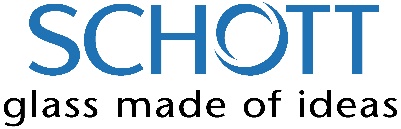 14
[Speaker Notes: Note that n_d is different from n_D]
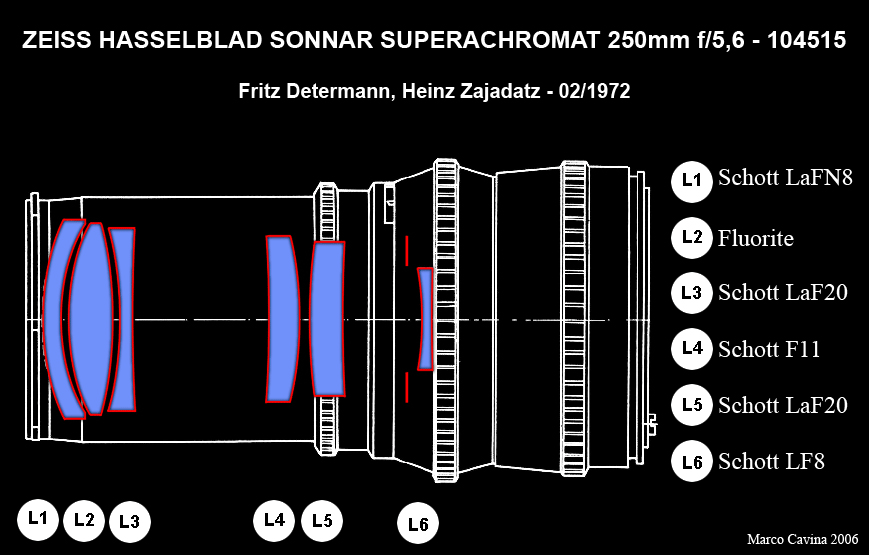 15
Dispersive concentrators for lateral solar spectrum splitting
Dispersive lens
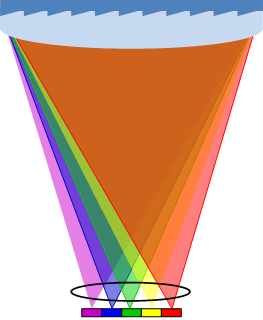 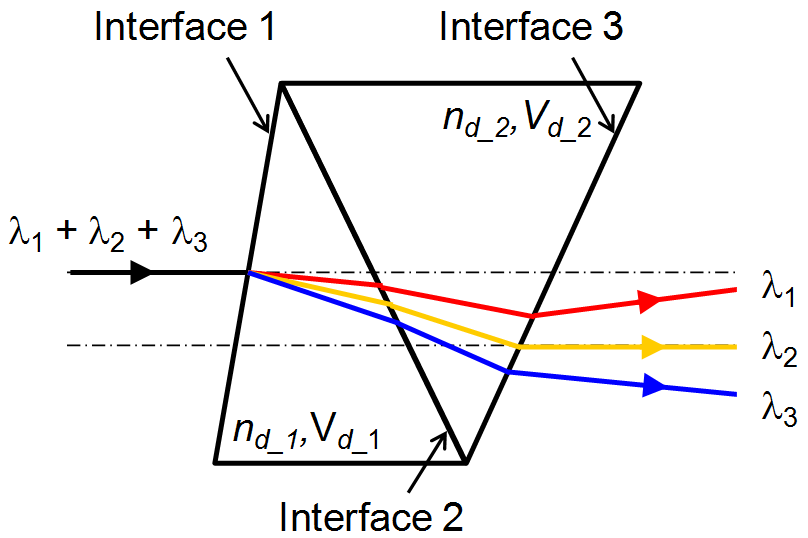 Concentrating optics
Combining two materials (glass & polymer) with identical refractive index and different dispersion to split sunlight without bending optical axis
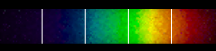 Lateral cell arrays
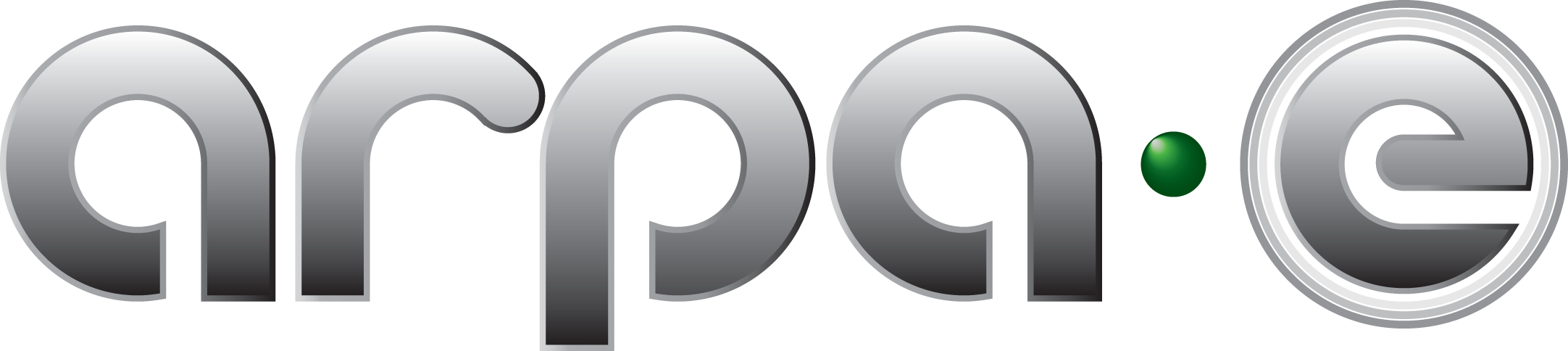 Dispersive concentrators: outdoor testing
Simulation
Experiment
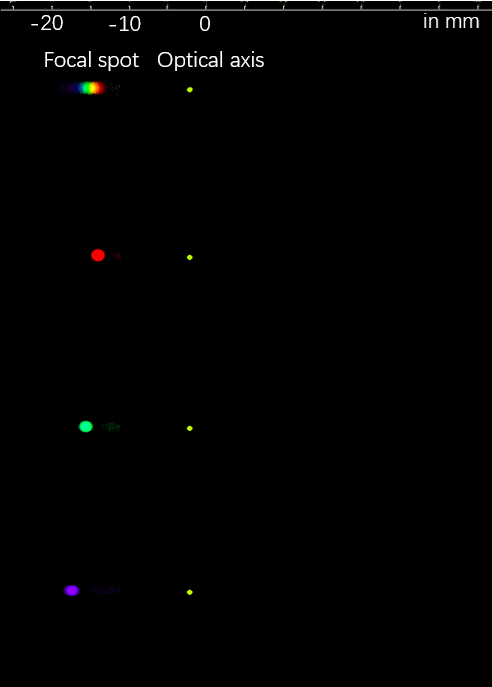 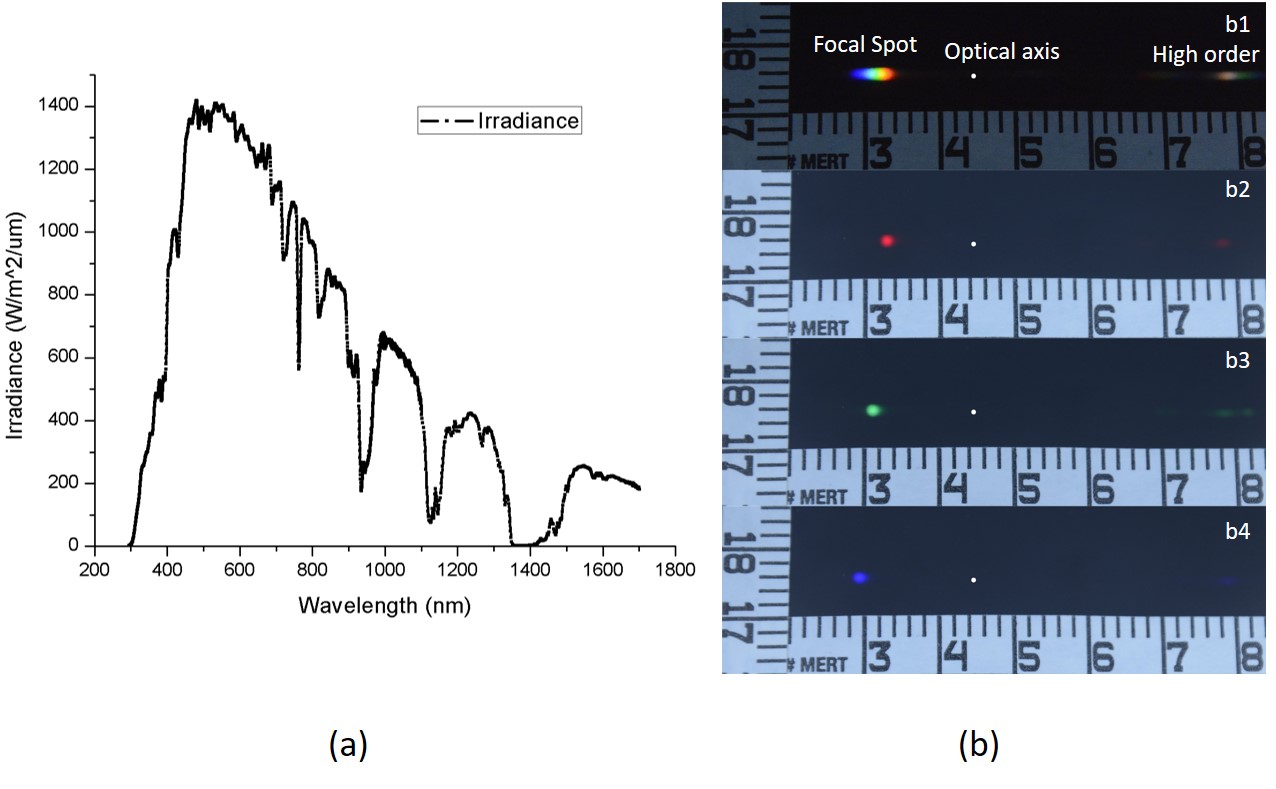 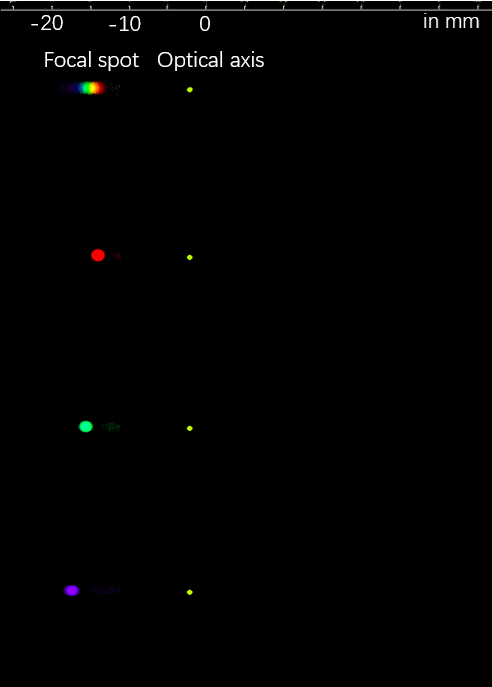 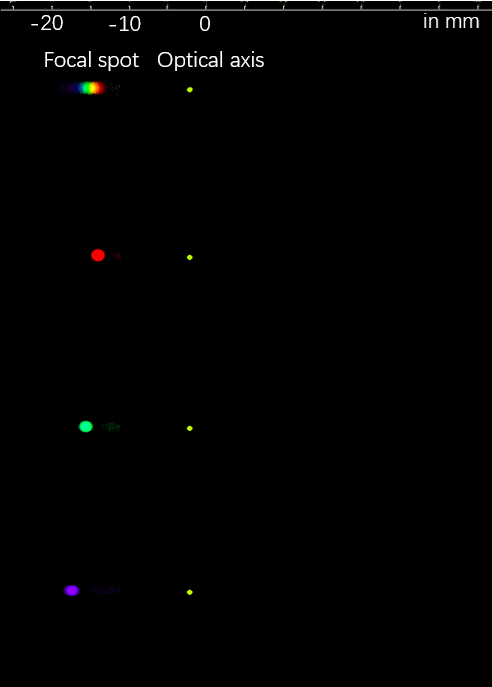 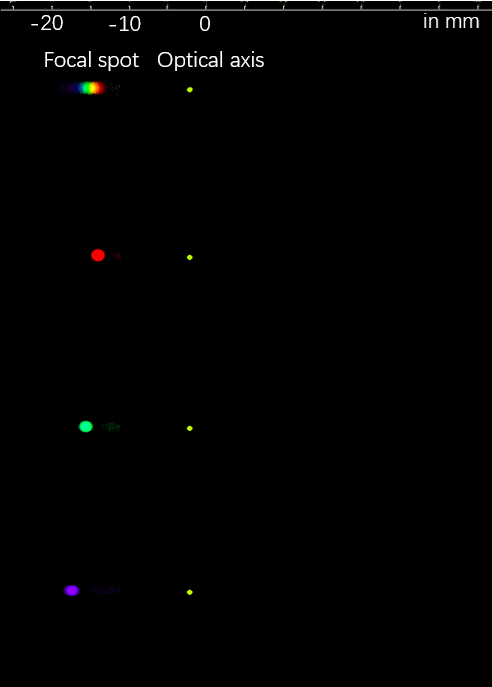 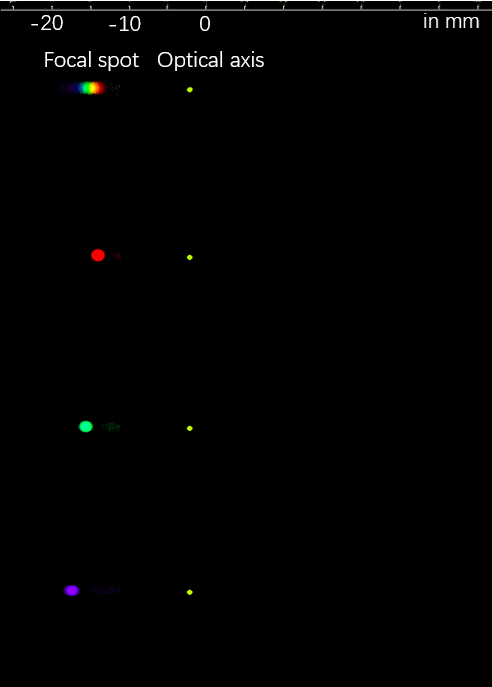 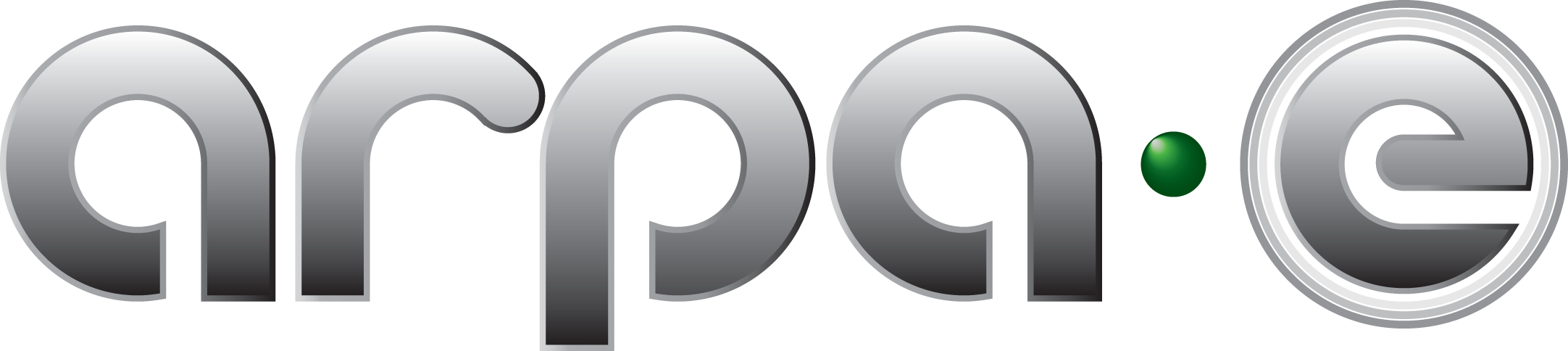 Optical loss in silica glass
The Nobel Prize in Physics 2009
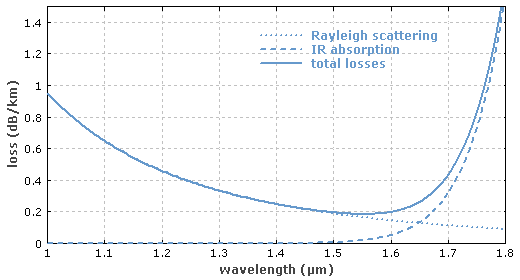 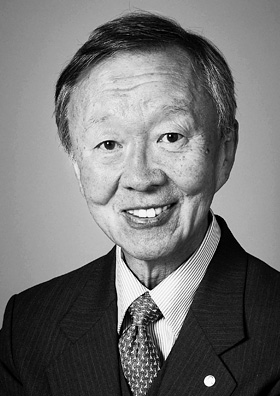 Charles Kuen Kao
Prize motivation:
"for groundbreaking achievements concerning the transmission of light in fibers for optical communication"
18
Optical loss / attenuation mechanisms
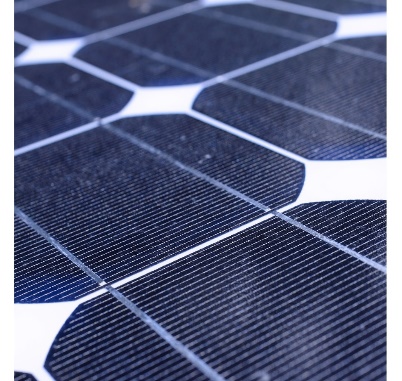 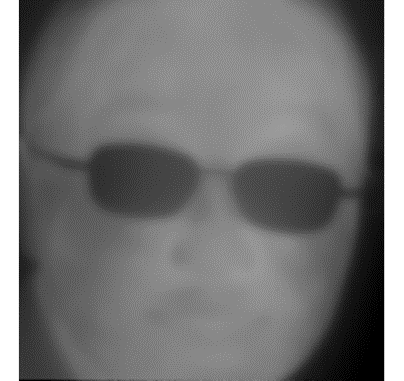 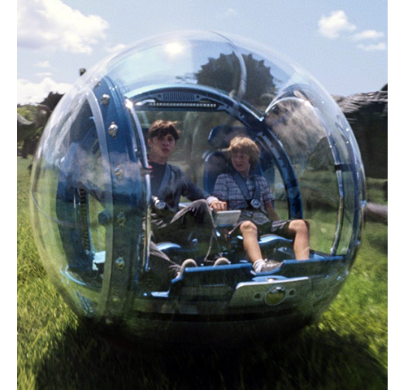 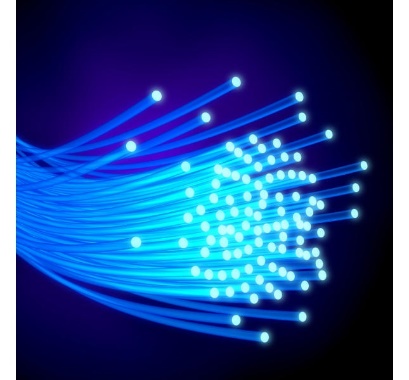 19
Optical loss mechanisms in glasses
Extrinsic absorption (impurities or dopants)
Transition metal or rare earth ions
Vibrational absorption
Intrinsic attenuation
Band-to-band transitions
Urbach tail absorption
Mid-gap defect state absorption
Free carrier absorption (FCA)
Phonon (vibrational) absorption
Rayleigh scattering
Density fluctuation
Structural moieties
Color codes:
Atomic/ionic absorption
Electronic absorption
Scattering
20
Electronic absorption in amorphous solids
Band-to-band transition
Urbach bandtail absorption
Defect state absorption
Free carrier absorption
E
4
1
Conduction band
3
Urbach tail
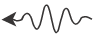 Mid-gap states
2
Mobility edge
Valence band
DOS
21
Electronic absorption in amorphous solids
Band-to-band transition
E
4
1
3
ET  : Tauc gap
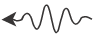 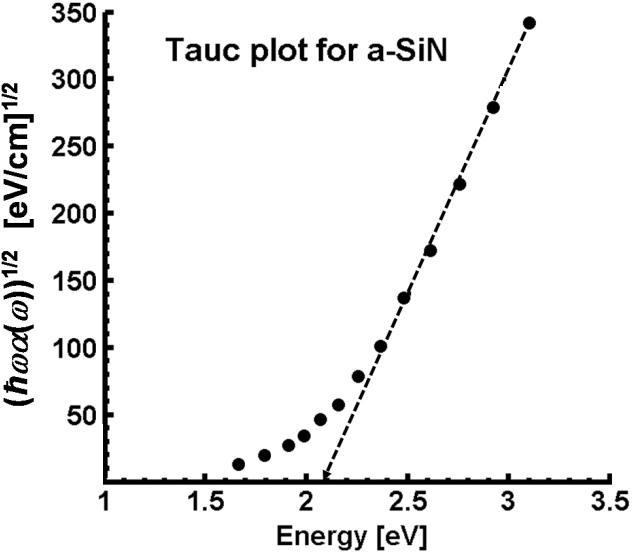 2
Band-to-band transition
DOS
ET  = 2.1 eV
A. Stern, Photodiodes – World Activities in, 267 (2011).
22
Electronic absorption in amorphous solids
Band-to-band transition
Urbach bandtail absorption
E
4
1
3
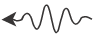 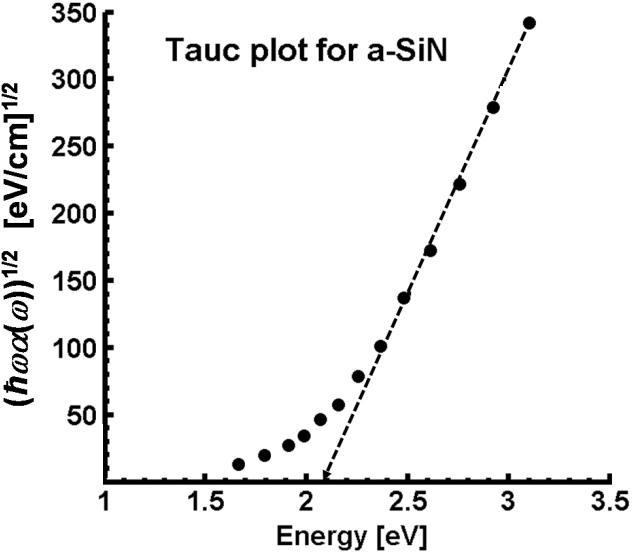 2
Urbach tail absorption
DOS
A. Stern, Photodiodes – World Activities in, 267 (2011).
23
Electronic absorption in amorphous solids
Band-to-band transition
Urbach bandtail absorption
E
4
1
3
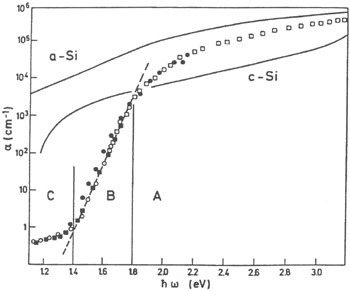 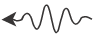 2
A: band-to-band
B: Urbach tail
C: Dangling bonds
DOS
L. Ley, The Physics of Hydrogenated Amorphous Silicon, 141 (1984).
24
Electronic absorption in amorphous solids
Band-to-band transition
Urbach bandtail absorption
Defect state absorption
E
4
1
3
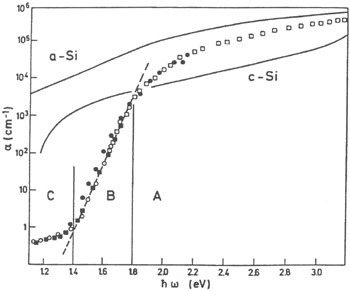 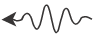 2
A: band-to-band
B: Urbach tail
C: Dangling bonds
DOS
L. Ley, The Physics of Hydrogenated Amorphous Silicon, 141 (1984).
25
Electronic absorption in amorphous solids
Band-to-band transition
Urbach bandtail absorption
Defect state absorption
Free carrier absorption
E
4
1
3
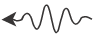 Absorption coefficient (cm-1)
Band-to-band: > 103
Bandtail and defect states: 1 – 103
FCA: generally weak in amorphous solids
2
DOS
26
Vibrational absorption
Atom
Atom
Harmonic oscillator
k
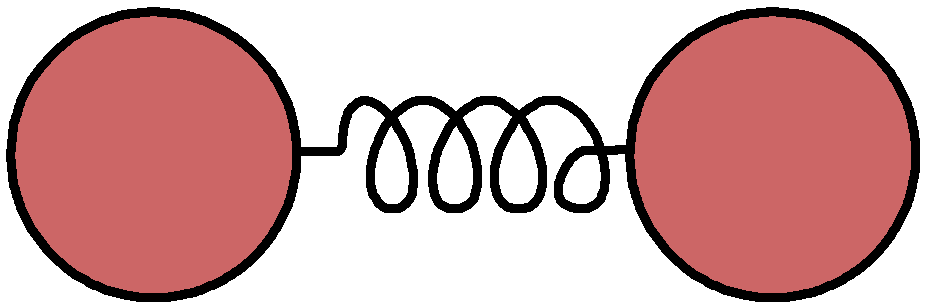 m
m
Bond
Energy
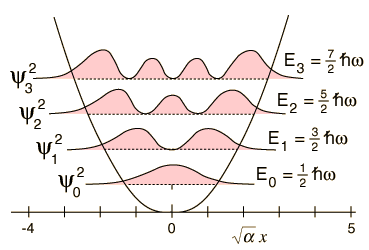 Atomic spacing
J. Optoelectron. Adv. Mater. 3, 341 (2001)
27
Infrared windows of common optical materials
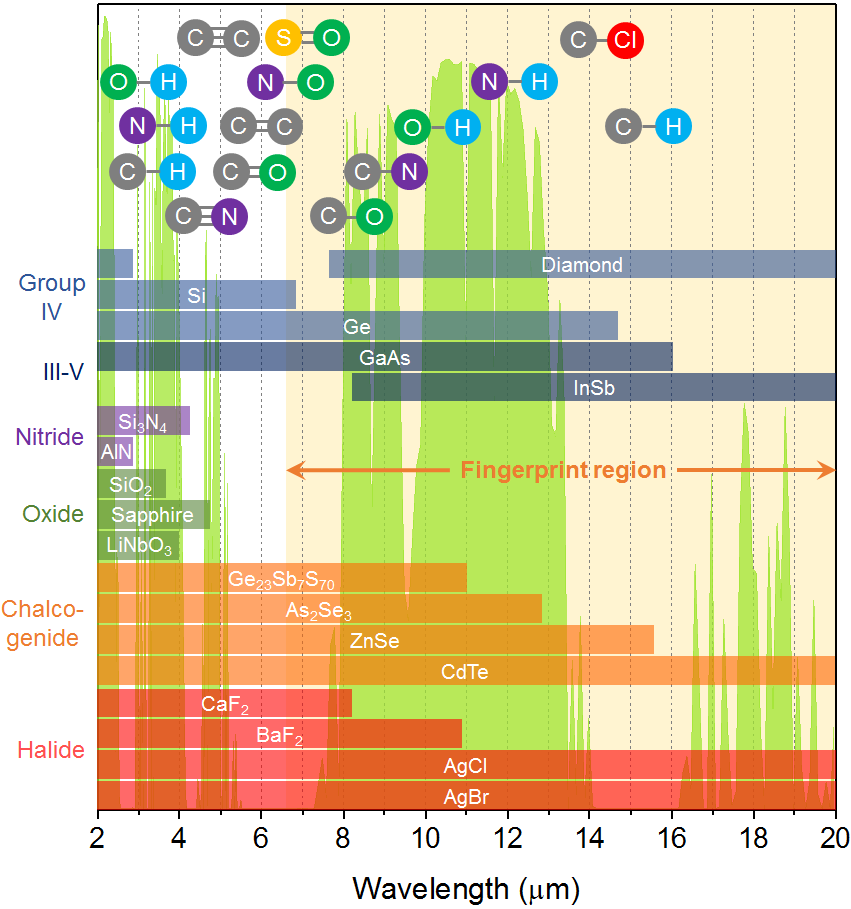 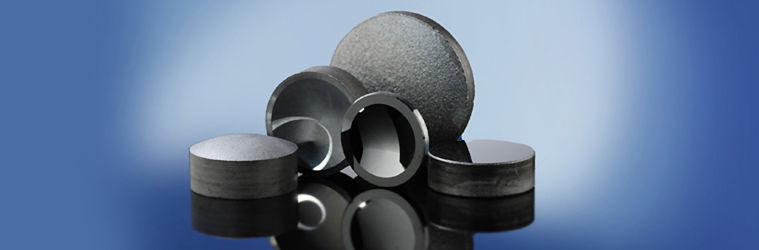 Black diamond (BD-2): Ge28Sb12Se60
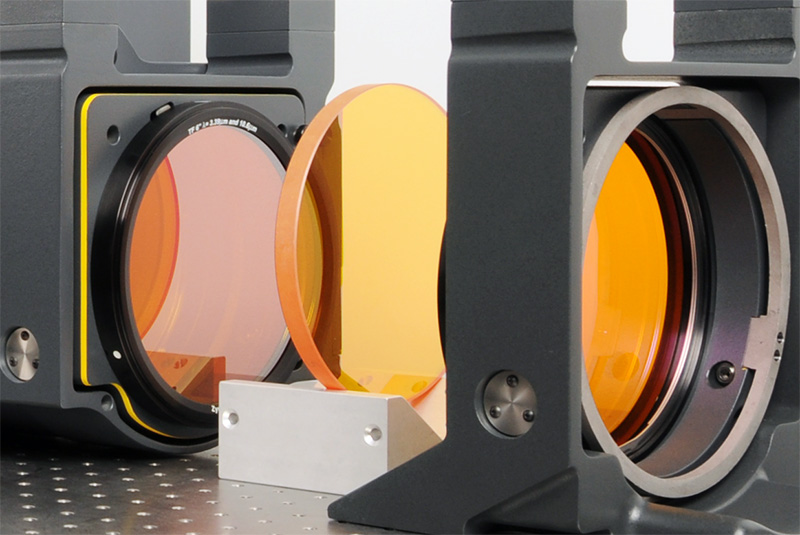 CleartranTM: ZnSe
28
Sources of Rayleigh scattering in glass
Local density fluctuation

p : photoelastic constant
b : isothermal compressibility
Concentration scattering
Local composition fluctuation in multi-component glasses
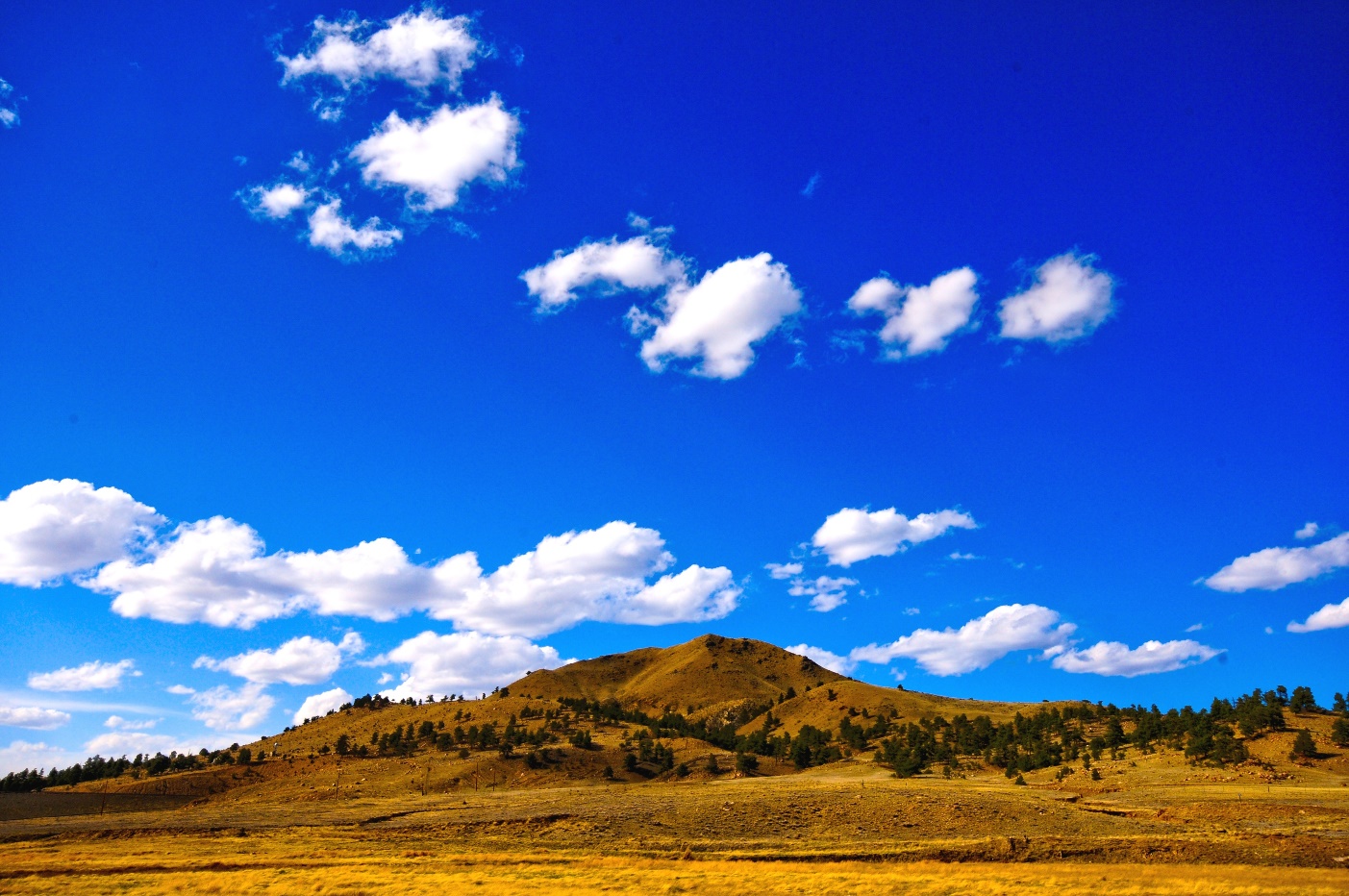 Ann. Physik 33, 1275 (1910);
Ann. Physik 25, 205 (1908);
J. Appl. Phys. 55, 4052 (1984).
Einstein-Smoluchowski scattering: density fluctuation of atmosphere
29
Intrinsic optical loss spectrum in glass
Phonon absorption limited
Rayleigh scattering limited
Minimum loss window
log(a)
log(l)
Total loss:
30
Total optical loss in glasses
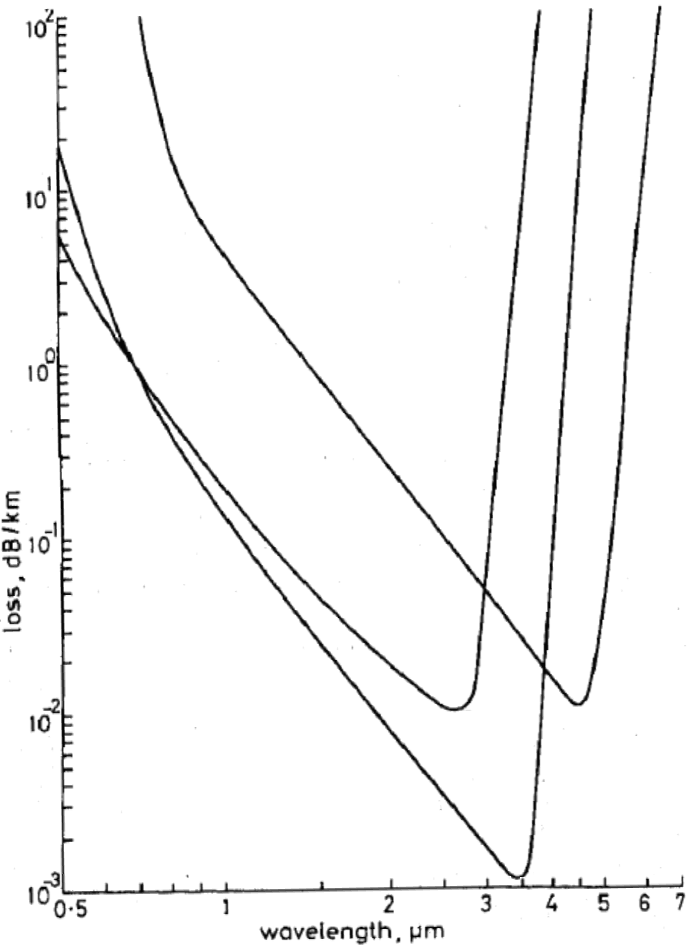 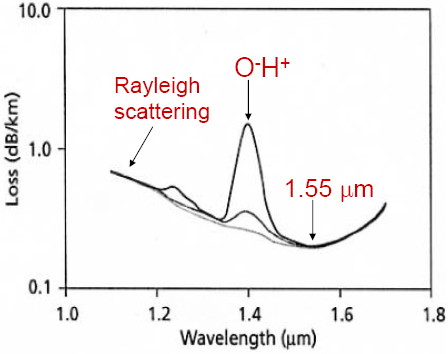 Electron. Lett. 17, 775 (1981).
SiO2
SiO2
CaF2-BaF2-YF3-AlF4
GeS3
Concentration scattering is not taken into account, resulting in unrealistically low loss values
BaF2-GdF4-ZrF4
31
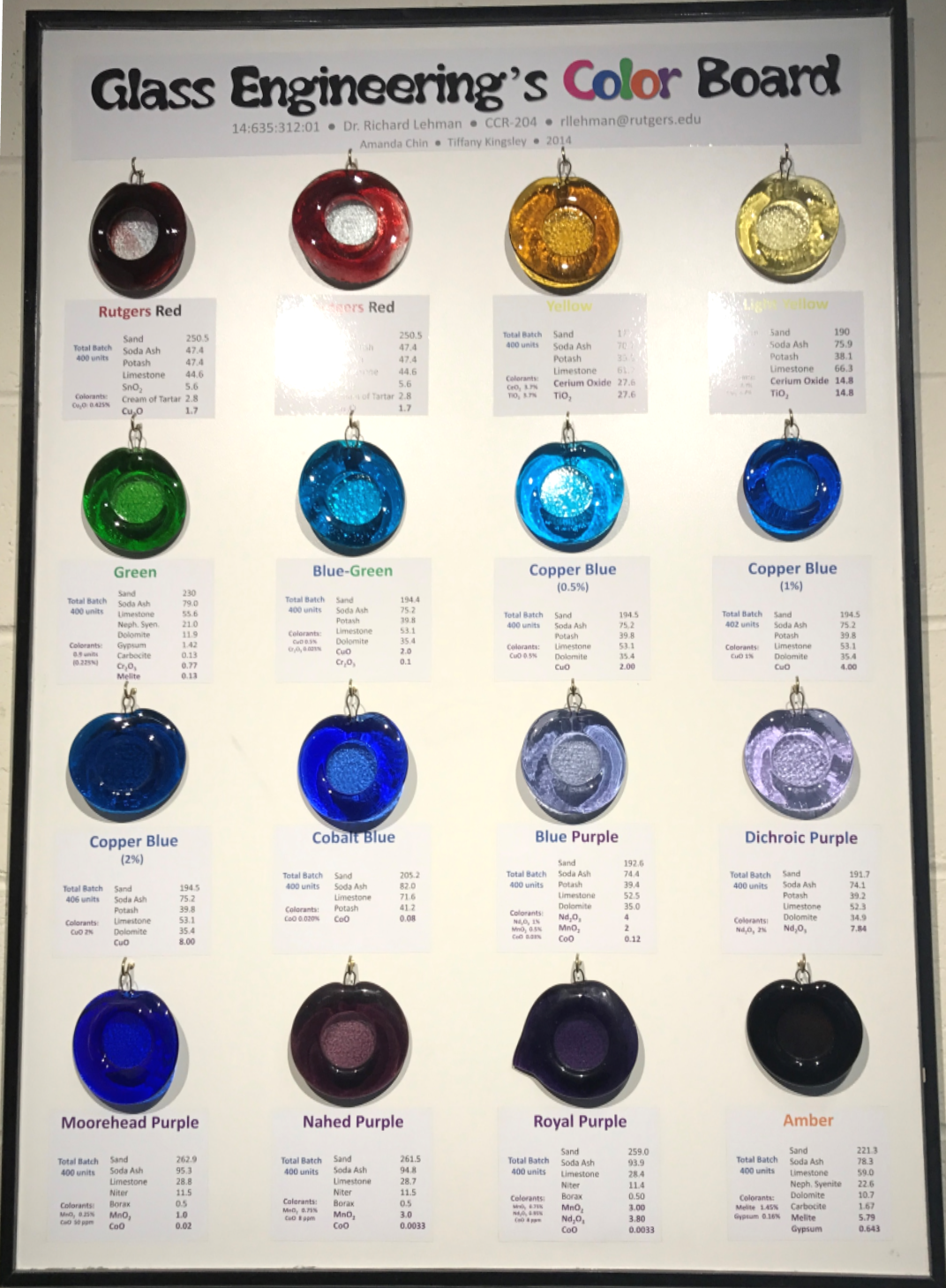 Photo taken at the
Corning Glass Science and Engineering Laboratory, Rutgers University, 03/31/2017
32
Transparent glass coloring: absorption
Transition metal or rare earth ion additives
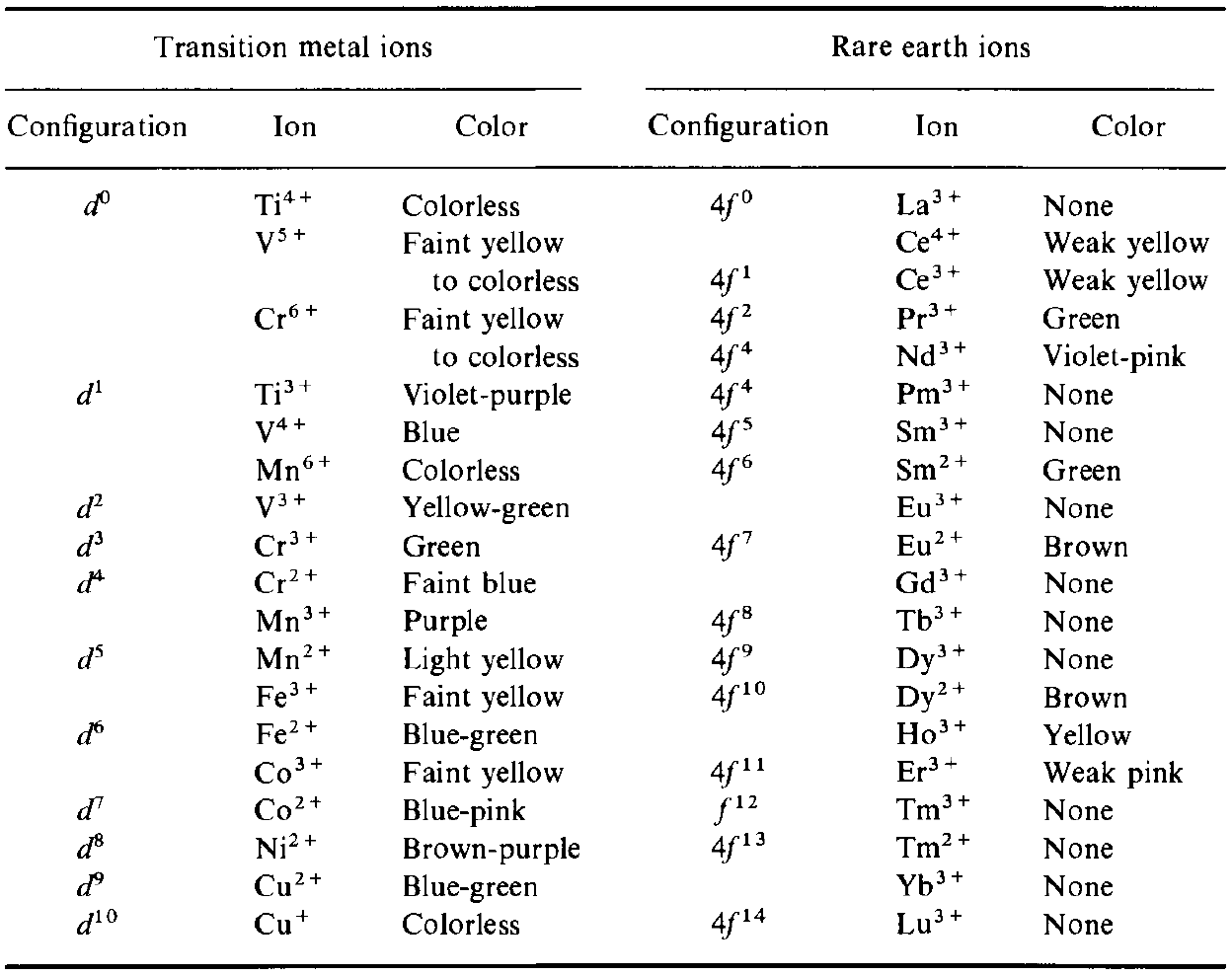 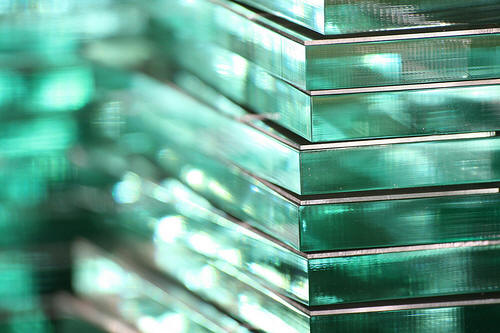 Green tint due to Fe2+ ions
Glass decolorization:
33
Examples of color glasses with ion additives
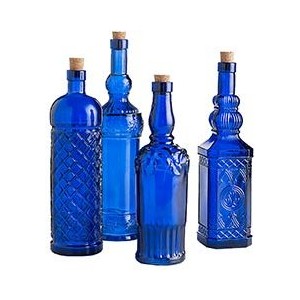 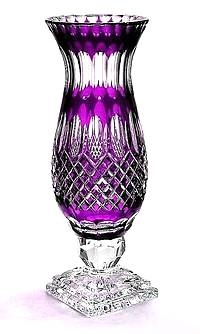 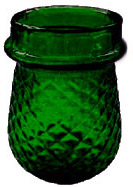 Cobalt blue
Chromium green
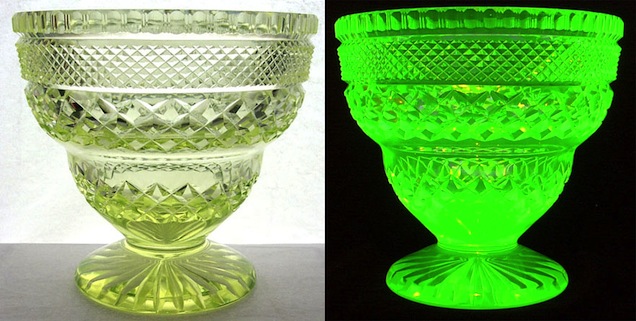 Uranium glass (Vaseline glass)
Manganese amethyst
Room light
UV illumination
34
Transparent glass coloring: scattering
Precipitation of small crystals or metal nanoparticles
Rayleigh scattering by nanocrystals
Plasmon resonance of metal nanoparticles
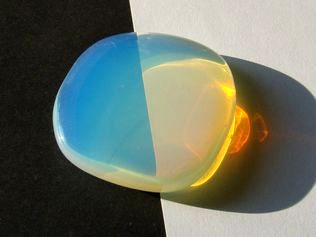 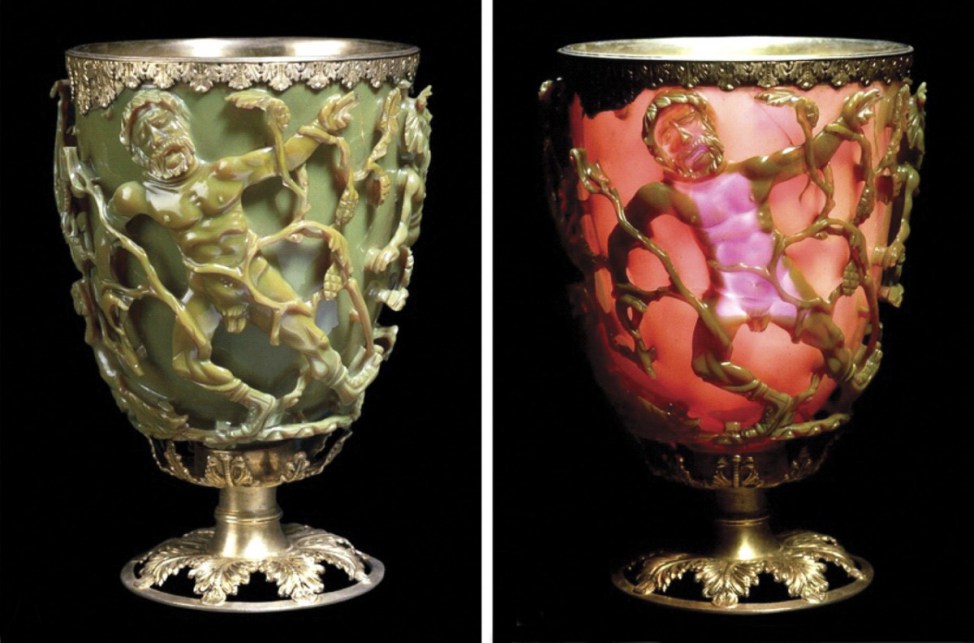 Lycurgus Cup: Au-Ag nanoparticles
Opalescent glass: nanocrystals
35
[Speaker Notes: https://www.itp.uni-hannover.de/~zawischa/ITP/scattering.html]
Striking colors
Coloring of glass via heat treatment
Example: gold-ruby striking
Annealing at 500 – 700 °C
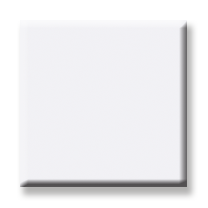 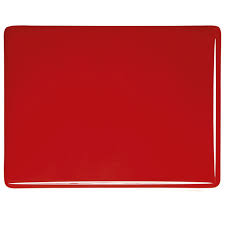 O2-
Au nanoparticles (dia. 5 – 60 nm)
Unfired
Fired
Au+
Au+
Melt at 1400 °C and quench
Nature 407, 691 (2000)
36
[Speaker Notes: Blue/green colors in glasses (ions) are usually more stable than red/gold colors (NPs)]
Photochromic and electrochromic glasses
Optical or electrical control of redox state of ions
Carrier injection into transparent conductors to modulate FCA
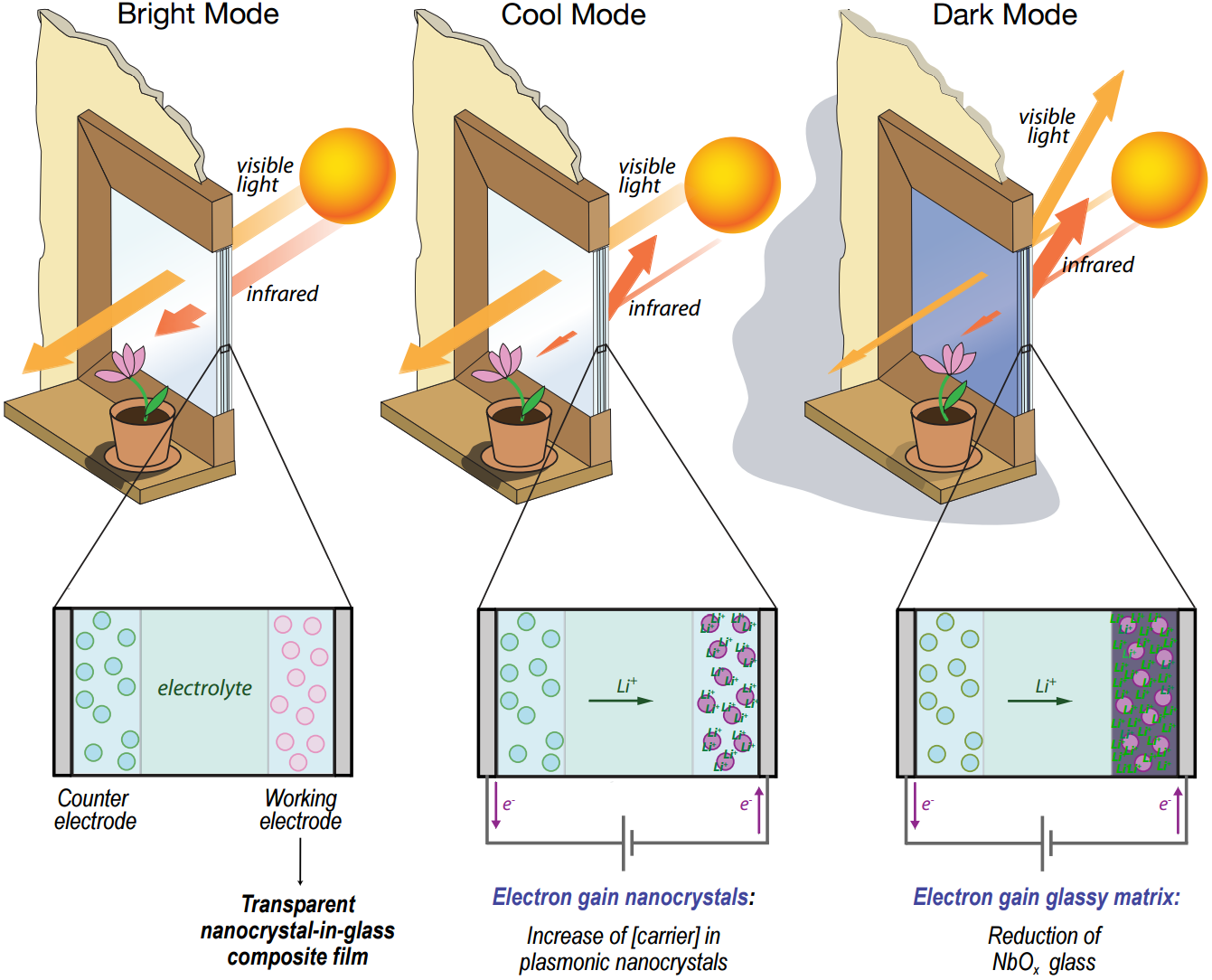 Bleached transparent
Colored brown-gray
Nature 500, 323 (2013)
37
Photochromic and electrochromic glasses
Optical or electrical control of redox state of ions
Carrier injection into transparent conductors to modulate FCA
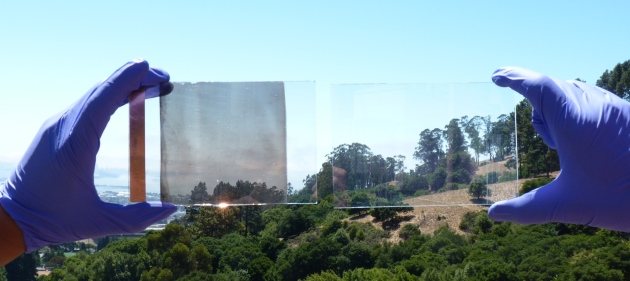 Nature 500, 323 (2013)
38
Summary
Refraction
Microscopic origin of refraction and chromatic dispersion
Composition dependence of refractive indices
Abbe number
Attenuation
Optical loss mechanisms in general materials
Optical loss mechanisms in glasses
Electronic, vibrational, and scattering losses
Coloring
Ion additives
Scattering by nanoparticles
39